Motivating Regression Analysis: Confounding, Mediation, Moderation
Hanno Ulmer

Department for Medical Statistics, Informatics and Health Economics,
Innsbruck Medical University 

	Contact: hanno.ulmer@i-med.ac.at
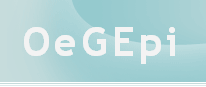 www.oegepi.at
Regression Analysis
Regression analysis is a statistical method
to describe statistical relationships or associations:  

Exposure (e.g. risk factor, therapy) -- > Outcome (e.g. disease) 

Multivariable analysis:
k independent variables -- >  1 dependent variable  

Many techniques  have been developed: 
The earliest form of regression was the method of least squares, which was published by Legendre in 1805, and by Gauss in 1809.
2
Widely used Regression Analyses
Multivariable Analysis: Regress k independent on 1 dependent variable 

Dependent variable is continuous: linear regression
e.g. sex, age, BMI	-> systolic blood pressure
Estimate (standardized) Beta
 
Dependent variable is categorical: logistic regression
e.g. sex, age, BMI  	-> CHD within 10 years 
Estimate Odds Ratio

Dependent variable is time-to-event: Cox proportional hazards regression
e.g. sex, age, BMI 	-> time to CHD (survival analysis)
Estimate Hazard Ratio
3
Motivating Regression Analysis:Confounding, Moderation, Mediation
Regression analysis allows to estimate the effect of an exposure variable (e.g. BMI, obesity)  on an outcome variable (e.g. a disease such as coronary heart disease (CHD) in the presence of one or more ‘third factors’ (e.g. sex, age, smoking, systolic blood pressure, cholesterol, glucose, etc.).
The impact of these third factors can be substantially different depending on the suspected causal relationships between these variables. These factors can act as confounders, moderators or mediators. 
The three concepts will be discussed and illustrated using the BMI --- > CHD example
4
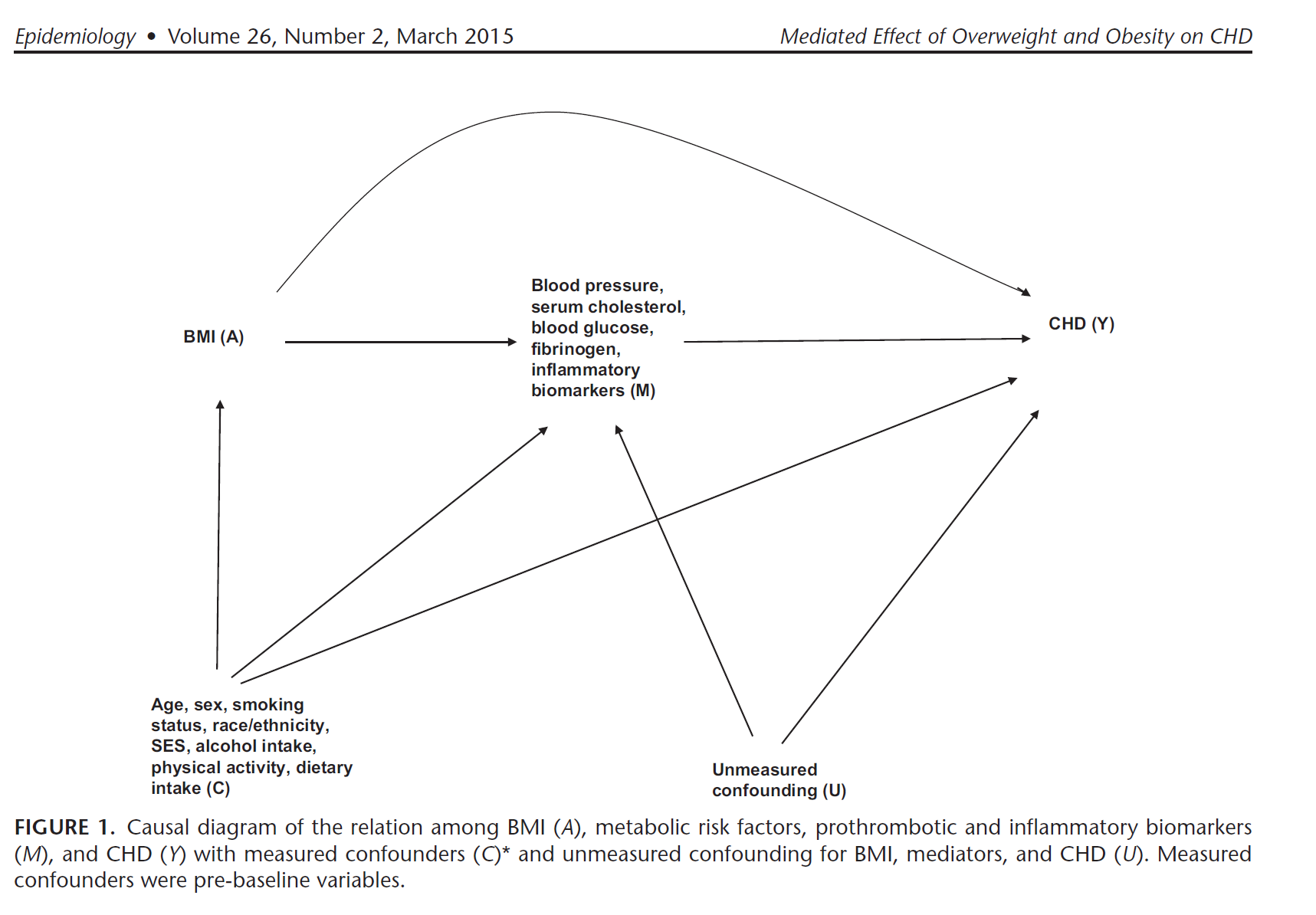 Lu et al, Epidemiology 2015
5
Example Data
Vorarlberg Health Examinations (VHM&PP)

Sex (male, female)				categorical
Age in years 					continuous
Year of examination				continuous

Body mass index in kg/m2			continuous
Systolic blood pressure  in mmHG		continuous
Total cholesterol  in mg/dl			continuous
Fasting glucose	in mg/dl			continuous
Smoking (current or past, never)		categorical

Coronary heart disease mortality  		time to event 
(ICD-10: I20-I25)			continuous and categorical
6
Confounding
Confounding: 

A “mixing of the effect” of the exposure-disease relationship with a third (or more) factors

	BMI ----------------------------------------- > CHD

	      <  ------ sex, age, smoking ----- >
7
Example
Relationship between BMI and CHD incidence: 

Crude Hazard Ratio
Obesity (30+ kg/m2) versus normal weight (20-25 kg/m2) 
HR = 2.54 95%CI (2.32-2.78)

Sex, age and smoking adjusting hazard ratio:
HR = 1.60 95%CI (1.46-1.75)

Adjusted = controlled for confounding
Calculated with Cox proportional hazards regression analysis
8
Confounding
Three essential characteristics: 

The confounder is associated with the exposure of interest (BMI)
The confounder is associated with the disease (CHD)
The confounder is not in the causal pathway leading from the exposure of interest (BMI) to the disease of interest (CHD)
9
Methods for Preventing Confounding in Study Designs
1. Stringent inclusion criteria to narrow the variability between study participants

2. Randomization (intervention/RCT only)    In an optimal RCT,  study groups only differ regarding the intervention 

3. Matching (observational studies):

	Simple Matching e.g. for age and sex in case-controls studies
	versus
	Propensity Score Matching (involves logistic regression analysis)

Very popular in clinical research: 
Blackstone EH. Comparing apples and oranges. J Thoracic and Cardiovascular Surgery 2002; 1: 8-15.
An example:
Ruttmann E et al. Second internal thoracic artery versus radial artery in coronary artery bypass grafting: a long-term, propensity score-matched follow-up study. Circulation. 2011 20;124(12):1321-9.
10
Effect Modification/Moderation
Effect modification occurs when the association between the exposure (BMI) and the disease (CHD) varies by levels of a third factor.
How to assess: include interaction terms into the regression model
Interaction age*obesity p<0.001

Young:		BMI ----------------------------------------- > CHD
Old:      	BMI ----------------------------------------- > CHD
11
Example
Relationship between BMI and CHD incidence moderated by age: 
Interaction age*obesity p<0.001

Obesity (30+ kg/m2) versus normal weight (20-25 kg/m2) 
Sex, age and smoking adjusting hazard ratio:

<50 years of age:
HR = 3.13 95%CI (2.27-4.31)
50+ years of age:
HR =  1.51 95%CI (1.37- 1.66)
12
Mediation
Mediation occurs if factors, like confounders, are associated with the exposure of interest (BMI) and the disease (CHD), but are in the causal pathway leading from the exposure to the disease.

These factors are called mediators:

BMI ---- > blood Pressure, cholesterol, diabetes ---- > CHD
13
Example
Mediators in the relationship between BMI and CHD incidence: 

Sex, age and smoking adjusting hazard ratio:
Total effect of BMI (obesity versus normal weight) on CHD:
HR = 1.70 95%CI (1.57-1.85)

Direct effect of BMI on CHD 
HR = 1.30 95%CI (1.15–1.47)

Indirect effect mediated by blood pressure, cholesterol and glucose
HR = 1.31 95%CI ( 1.16-1.48) (95%CIs estimated by Bootstrap)

HRs … multiplicative, do not add
14
Example
Mediators in the relationship between BMI and CHD incidence: 

Effect of BMI on CHD mediated by blood pressure, cholesterol and glucose

PERM (Percentage of excess risk mediated) =
(1.70-1.30)/(1.70-1)*100
= 57% (approximative formula)

Global Burden of Metabolic Risk Factors for Chronic Diseases Collaboration. Metabolic mediators of the effects of body-mass index, overweight, and obesity on coronary heart disease and stroke: a pooled analysis of 97 prospective cohorts with 1·8 million participants. Lancet. 2014 Mar 15;383(9921):970-83
15
Mediation Techniques
Traditional approach:
Baron RM, Kenny DA. The moderator-mediator variable distinction in social
psychological research: conceptual, strategic, and statistical considerations. J 
Pers Soc Psychol. 1986 Dec;51(6):1173-82

New approaches:  
Lange T, Rasmussen M, Thygesen LC. Assessing natural direct and indirect effects through multiple pathways. Am J Epidemiol. 2014 Feb 15;179(4):513-8.
VanderWeele T. Explanation in Causal Inference: Methods for Mediation and Interaction. Oxford University Press 2015.

New approaches applied on BMI --- > CHD problem:
Lu Y, Hajifathalian K, Rimm EB, Ezzati M, Danaei G. Mediators of the effect of body mass index on coronary heart disease: decomposing direct and indirect effects. Epidemiology. 2015 Mar;26(2):153-62.
16